NEDERLANDSE 
VERENIGING
VOOR
AANBESTEDINGSRECHT
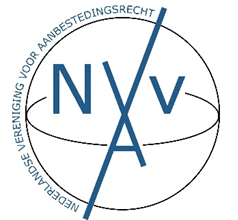 Welkom bij het online procurement hour van de NVvA met mr. Claire Lombert inzake quasi-inhouse
11 maart 2021 16.30 – 17:30 uur
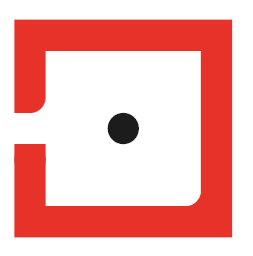 Quasi-inhouse, recente ontwikkelingenOnderwerpen
De markt versus de overheid
HvJ EU 3 oktober 2019, C-285/18, Irgita
HvJ EU 6 februari 2020, C-89/19, Lanciano
HvJ EU 6 februari 2020, C-11/19, Croce Verde

Toezicht in de praktijk
Vzr. Rb. Rotterdam 31 januari 2020, AVR/N.V. BAR

Functionele benadering van quasi-inhouse
HvJ EU 18 juni 2020, C-328/19, Porin Kaupunki
2
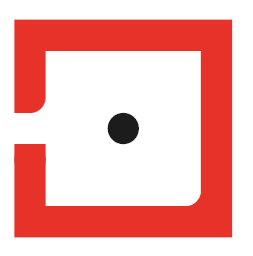 De markt versus de overheid
Overweging 5 Richtlijn: 

“Er zij op gewezen dat geen enkele bepaling in deze richtlijn de lidstaten verplicht de dienstverlening waarvoor zij zelf zorg wensen te dragen of die zij willen organiseren met andere middelen dan overheidsopdrachten in de zin van deze richtlijn, uit te besteden of te outsourcen.”
3
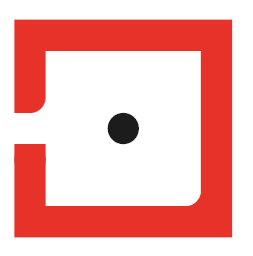 De markt versus de overheid
De private sector verzet zich tegen de vrije toepassing van de vrijstellingen
De politiek kan daar gevoelig voor zijn
Motie Amhaouch van het CDA eind 2017

constaterende dat verschillende overheden steeds meer economische activiteiten in eigen beheer organiseren;
overwegende dat transparantie bij inbesteden ontbreekt, waardoor ondernemers vaak niet of te laat op de hoogte zijn van voorgenomen inbestedingen van overheden, waardoor zij geen mogelijkheid hebben om te laten zien of zij een beter alternatief kunnen bieden;
verzoekt de regering, om in samenwerking met MKB-Nederland te onderzoeken hoe één openbaar digitaal register inbesteden opgezet zou kunnen worden waar overheden alle voorgenomen beslissingen rond inbesteden (en quasi-inbesteden) vooraf kunnen/moeten melden, om de transparantie bij inbesteden te bevorderen
4
[Speaker Notes: Rijksschoonmaaksorganisatie
 
In Nederland is gesproken over een inbestedingsregister
CDA motie
MOTIE VAN HET LID AMHAOUCH C.S.
Voorgesteld 14 december 2017
De Kamer,
gehoord de beraadslaging,
constaterende dat verschillende overheden steeds meer economische activiteiten in eigen beheer organiseren;
overwegende dat transparantie bij inbesteden ontbreekt, waardoor ondernemers vaak niet of te laat op de hoogte zijn van voorgenomen inbestedingen van overheden, waardoor zij geen mogelijkheid hebben om te laten zien of zij een beter alternatief kunnen bieden;
verzoekt de regering, om in samenwerking met MKB-Nederland te onderzoeken hoe één openbaar digitaal register inbesteden opgezet zou kunnen worden waar overheden alle voorgenomen beslissingen rond inbesteden (en quasi-inbesteden) vooraf kunnen/moeten melden, om de transparantie bij inbesteden te bevorderen,
en gaat over tot de orde van de dag.
Amhaouch
Van den Berg]
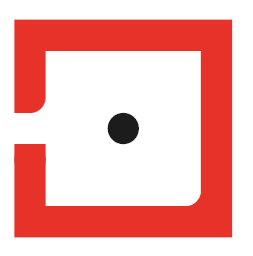 Hoe doen ze dat over de grens?
HvJ EU 3 oktober 2019, C-285/18, Irgita
Litouwse aanbestedingswet maakt quasi-inbesteding alleen mogelijk als de plaatsing van een overheidsopdracht de kwaliteit, beschikbaarheid of continuïteit van de verrichte diensten niet kan waarborgen

HvJ EU 6 februari 2020, C-89/19, Lanciano
Openbare aanbesteding niet mogelijk
Quasi-inbesteding moet samenleving ten goede komen

 Quasi-inbesteding is er dan voor uitzonderingsgevallen
5
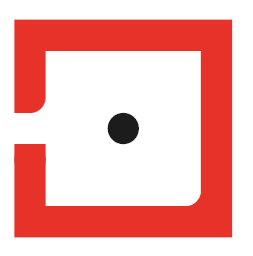 Hoe doen ze dat over de grens?
HvJ EU 6 februari 2020, C-11/19, Croce Verde
Dienst inzake niet-spoedeisend medisch vervoer
Regionale regeling gaf voorrang aan publiek-publieke samenwerking
Boven plaatsing van een overheidsopdracht
6
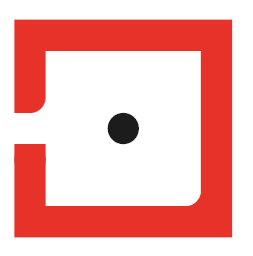 Vrijstelling voor ‘quasi’ inbesteding
Drie voorwaarden: 

Aanbestedende dienst moet op uitvoeringsorganisatie toezicht houden als ware het haar eigen dienst
	
	‘gecontroleerde rechtspersoon’

Gecontroleerde rechtspersoon moet voor het “merendeel” (80%) werken voor ‘eigen’ aanbestedende dienst(en)

Geen directe participatie van privékapitaal in de gecontroleerde rechtspersoon
7
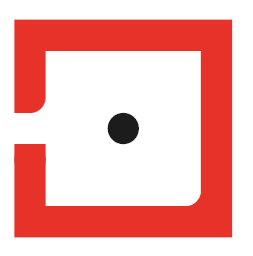 Vzr. Rb. Rotterdam 31 januari 2020, ECLI:NL:RBROT:2020:791
Gemeente Albrandswaard
Gemeente Barendrecht
Gemeente Riderkerk
N.V. Bar-Afvalbeheer
1
Gemeente Capelle aan den IJssel
Gemeente Schiedam
Gemeente Vlaardingen
N.V. Irado
2
8 Groningse en Gelderse gemeenten
18 Friese gemeenten
3
Afvalsturing Friesland         N.V.
Een gemeenschappelijke regeling
8
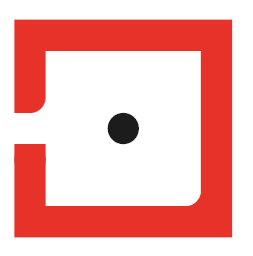 HvJ EU Porin Kaupunki
Functionele benadering! 
 Handelingsvrijheid / (on)zelfstandigheid 
Enkelvoudig versus meervoudig toezicht
Zeggenschap over de gecontroleerde rechtspersoon kan ook anders dan via een kapitaalbenadering
Commissie functioneert als besluitvormingsorgaan?
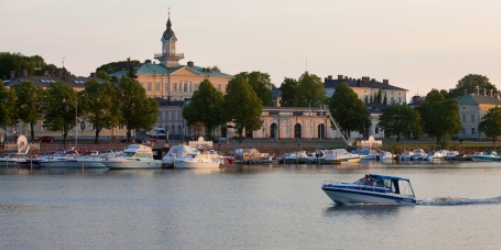 9
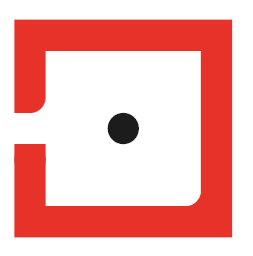 Veel dank! Vragen?
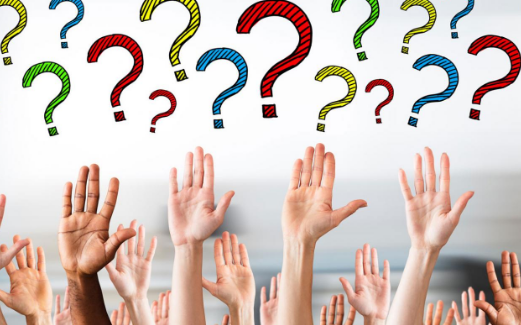 10